Identity Theft
Pub 4012 – Tab P
Pub 4491 – Lesson 1
[Speaker Notes: www.irs.gov > How IRS ID Theft Victim Assistance Works]
Identity Theft
IRS notifies taxpayers identified as victims or potential victims by letter
IRS notice CPO1 – Does not provide an Identity Protection PIN (IP PIN)
IRS notice CPO1A – Provides an IP PIN
2
NTTC Training - TY2018
[Speaker Notes: Be alert to possible identity theft if taxpayer receives an IRS notice or letter that states that:
More than one tax return for taxpayer was filed,
Taxpayer had a balance due, refund offset or had collection actions taken against him for a year he did not file a tax return, or
IRS records indicate taxpayer received wages from an employer unknown to him.]
Two IRS Notices: CP01 and CP01A
CPO1 – 
No further action by taxpayer
Continue to file all federal tax returns
IRS verified taxpayer’s claim of identity theft
IRS placed an identity theft indicator on taxpayer account to monitor activity and help prevent future fraud
3
NTTC Training - TY2018
[Speaker Notes: IRS.GOV: Understanding Your CP01 Notice   https://www.irs.gov/individuals/understanding-your-cp01-notice]
Two IRS Notices: CP01 and CP01A
Pub 4012 Tab P
CPO1A 
Contains IRS assigned 2018 IP PIN is: [ XXXXXX ]
Taxpayer should guard CP01A information
IP PIN required to file tax return
New IP PIN issued each year
Remains unless taxpayer requests removal
Find Identity Theft Job Aid for Volunteers in Pub 4012 Tab P for more information and TaxSlayer entries
4
NTTC Training - TY2018
[Speaker Notes: CP01A: as long as indicator remains on account 
Irs.gov: Understanding Your CP01A Notice https://www.irs.gov/individuals/understanding-your-cp01a-notice]
IRS Contacts
Pub 4012 Tab P
ID Theft Toll-free Hotline 800-908-4490
Taxpayer misplaced IP PIN 
Unresolved existing IRS identity theft issues
Request an IRS IP PIN, replace a lost or missing IP PIN
See Pub 4012 Tab P for more information and web address
5
NTTC Training - TY2018
[Speaker Notes: At irs.gov, these are the preferred ways to handle Identity Protection issues.  The Hotline number is buried deep into contact numbers.]
Identity Theft and Rejected Return
E-file Reject Indicator 
“Tax return for primary or secondary social security number already filed by someone else”
Provide taxpayer
Paper copy of return to mail – two copies
Letter with instructions
Form 14039* – Identity Theft Affidavit
* Taxpayer can use the Federal Trade Commission web portal to file Form 14039 and IRS will respond with a letter within 30 day
6
NTTC Training - TY2018
[Speaker Notes: Verify taxpayer or spouse has not previously filed. 
No one eligible to claim them as a dependent.
Letter should include 
Date
Taxpayer/spouse name
Taxpayer social security
Statement: Return e-filed (date) and was rejected by IRS due to “Tax return for primary or secondary social security number already filed by someone else”. Taxpayer /spouse not filed previously in 2018. Request IRS IP PIN.
Sign and mail with return.]
Guarding Against Identity Theft
More info at www.IdentityTheft.gov
E-file whenever possible even if not required to file
Quickly discover if another return already filed
IRS has record of taxpayer filing
Tracks filing activity
7
NTTC Training - TY2018
[Speaker Notes: Even if federal AGI is zero.  Section 4.3.8 in Policy Manual – enter $1 on Line 21 Other Income and describe as “IN ORDER TO EFILE”
Recommending that those who are not required to file a return, file one anyway to help with ID Theft. Two purposes are served. 
Taxpayer is alerted that someone has already filed a return using his/her SSN.  
The filing may prevent someone from filing a fraudulent return with that SSN.]
Additional Resources
TaxSlayer: Preparing a Return in Practice Lab 
Brainshark lesson “Starting A Tax Return” 
www.irs.gov
Search: Identity Theft
And Forms and Publications > Form 14039
8
NTTC Training - TY2018
Identity Theft and State Returns
Some states require taxpayer and tax preparer telephone numbers for identity theft claims
Follow site procedures
Email address may be required
Follow site procedures
9
NTTC Training - TY2018
Identity Theft
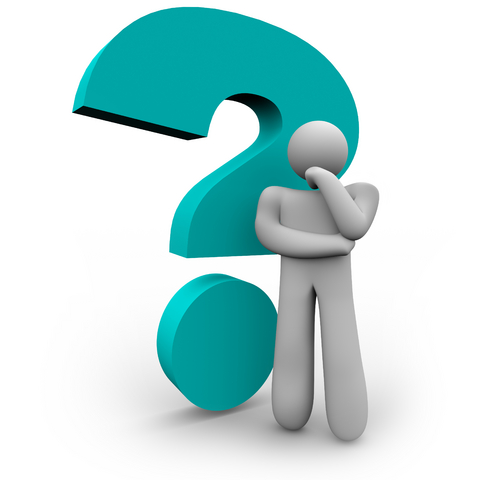 10
NTTC Training - TY2018